ПРЕОДОЛЕНИЕ И ПРОФИЛАКТИКАБУЛЛИНГА В ШКОЛЕ
Подготовила: социальный педагог МБОУ Самарской СОШ № 4 Азовского района Лысенко Ю.С.
Статистика
По данным Организации объединенных наций, насилию в школе подвергается каждый десятый школьник в мире, и этот показатель постоянно растет.
В России ежегодно в среднем до 30% молодых людей в возрасте от 14 до 24 лет подвергаются насилию в той или иной форме. Примерно пятая часть всех случаев насилия в отношений подростков и молодых людей происходит в системе образования.
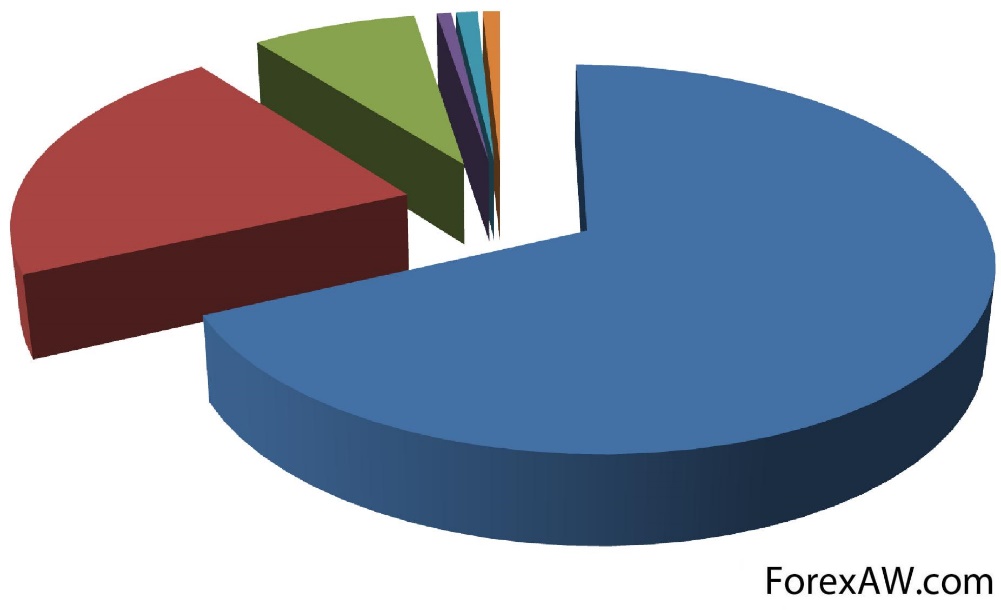 Буллинг – это повторяющиеся в течение длительного времени агрессивные действия одних детей по отношению к другим.  (По определению С.В. Кривцовой)

Формы школьного буллинга :
систематические насмешки (в основе которых может лежать что угодно – от национальности до внешних данных ребенка)
вымогательство 
физические и психические унижения
 различного вида издевательства 
бойкот
порча личных вещей  
кибербуллинг
Индикаторы буллинга
проблемы с концентрацией внимания, 
подавленность, 
угнетенное состояние, 
раздражительность, 
чувство неуверенности, 
повышенная чувствительность, 
боли в желудке, 
усталость, 
отсутствие аппетита, 
бедность социальных контактов, 
симптомы страха (например, давление в области груди), 
приступы потливости, 
боли в спине, в затылке, в мышцах, 
нарушение сна.
Факторы буллинга
внутриличностная агрессивность, зависящая от индивидуальных особенностей обучающихся;
в семье, в референтной (значимой) группе сверстников, в учреждениях образования, посещаемых ранее;
недостаточный уровень развития коммуникативных навыков;
особенности школьной среды, к которым следует отнести;
Типичные черты учащихся, чаще всего выступающих в роли преследователя (булли):
 испытывают высокую потребность господствовать и подчинять себе других учеников, добиваясь таким путем своих целей;
импульсивны и легко приходят в ярость;
часто вызывающе и агрессивно ведут себя по отношению к взрослым, включая родителей и учителей;
не испытывают сочувствия к своим жертвам;
 обычно физически сильнее других.
Жертвы буллинга также имеют характерные черты:
пугливы, чувствительны, замкнуты и застенчивы;
 часто тревожны, не уверены в себе, несчастны и имеют низкую самооценку;
 склонны к депрессии и чаще своих ровесников думают о самоубийстве;
часто не имеют ни одного близкого друга и охотнее общаются со взрослыми, нежели со сверстниками;
 могут быть физически слабее своих ровесников.
Травля обозначается как болезнь ГРУППЫ
Мера, положительно зарекомендовавшая себя в случаях возникновения актов насилия в школе, заключается в предании этих инцидентов гласности.
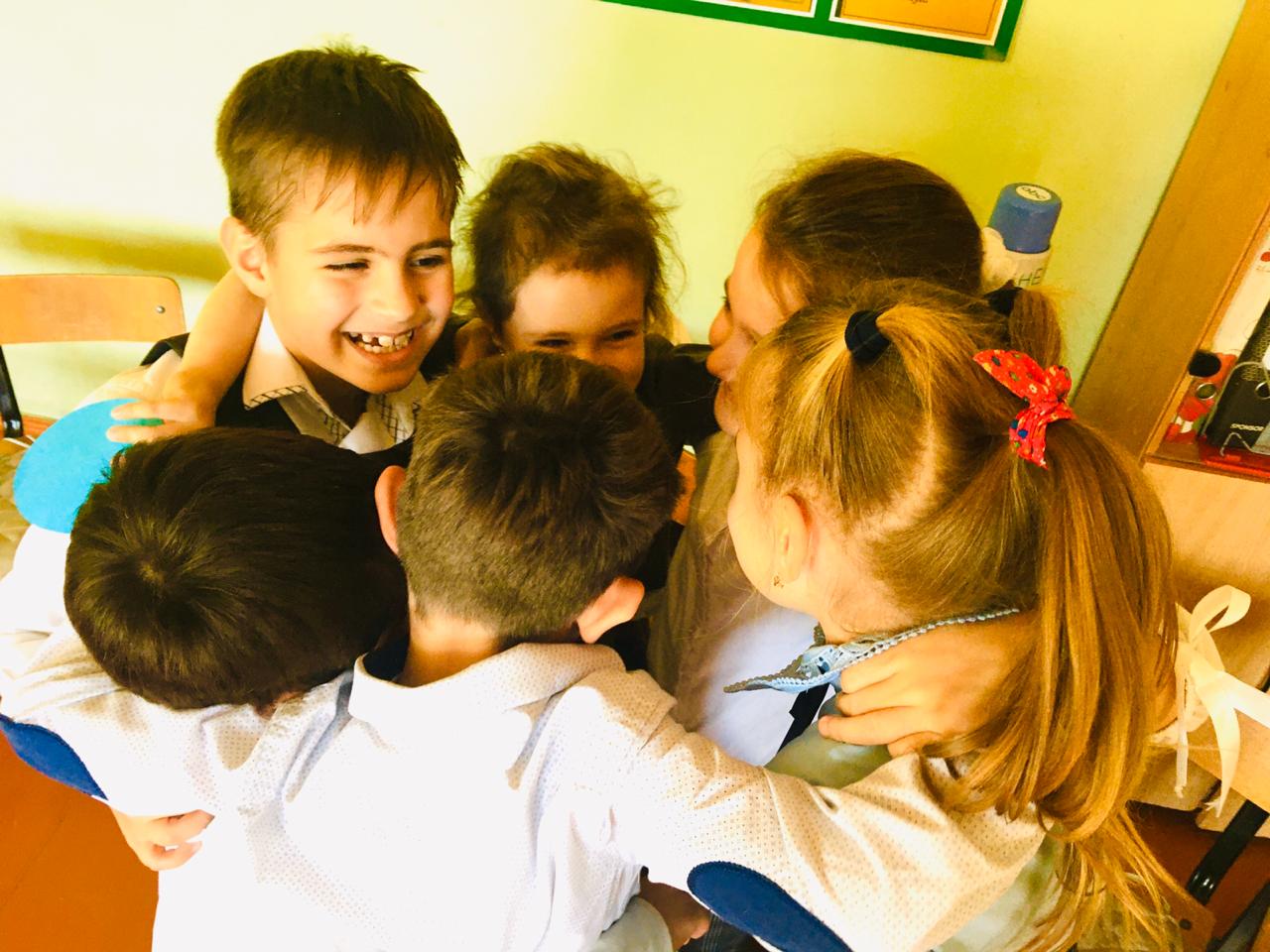 Акции в рамках «недели психологии»
Акция «Пожиратель неприятностей  
и Даритель радости»
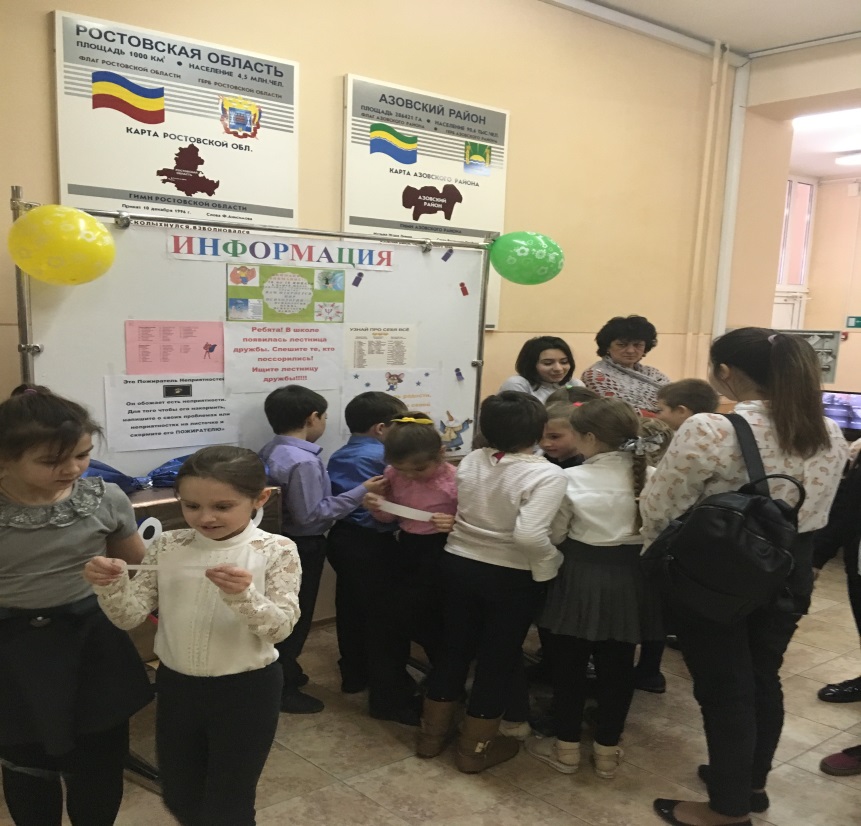 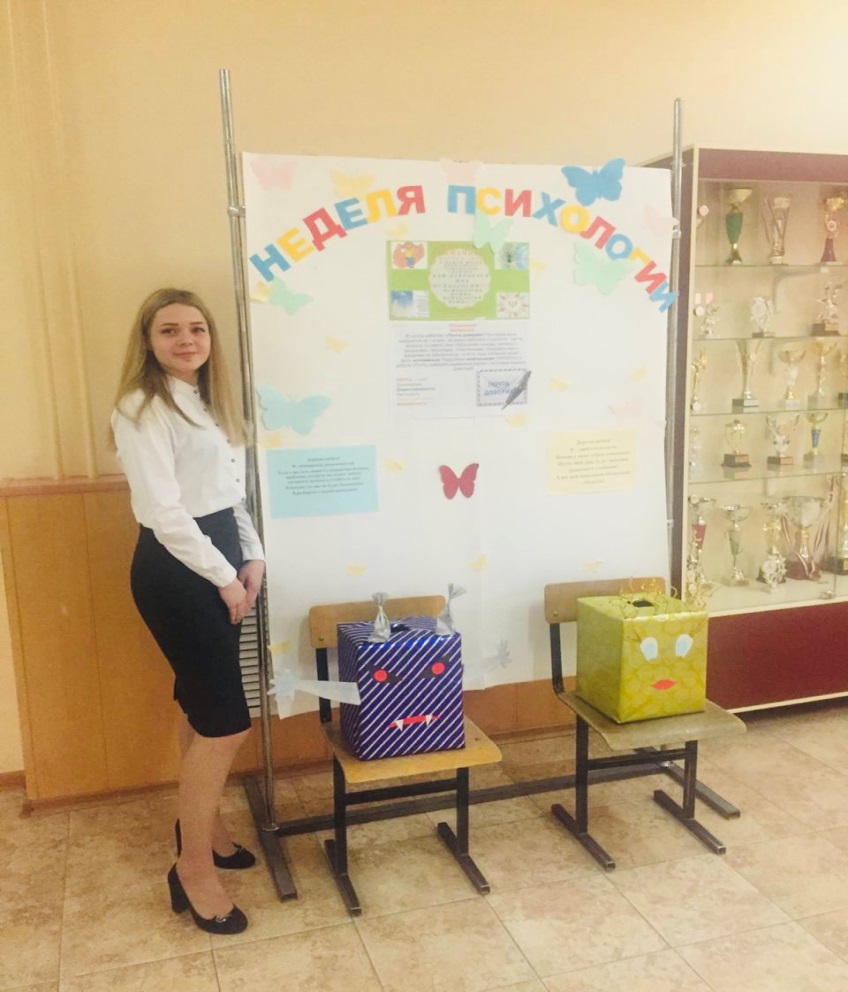 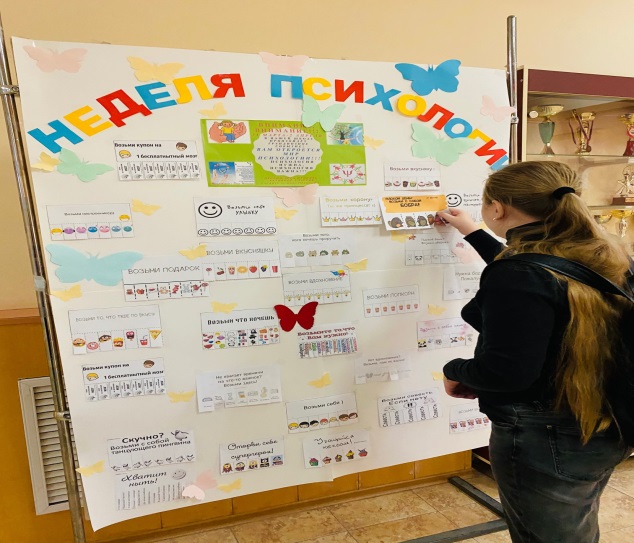 Акция «Радуга настроений», акция «Лестница дружбы», акция «Обними меня»
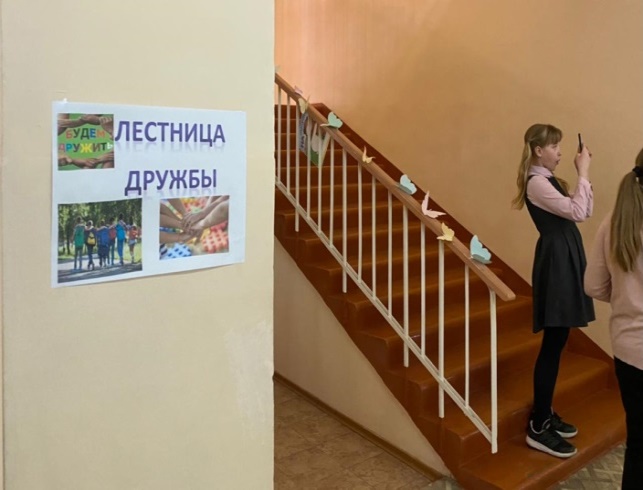 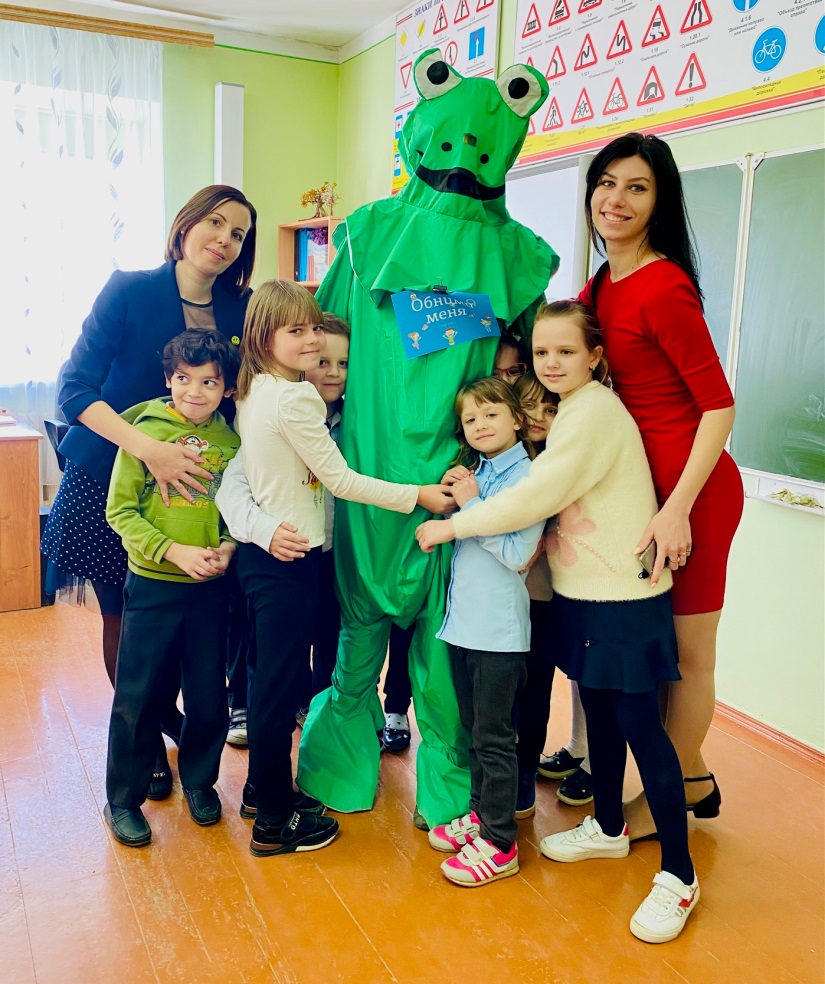 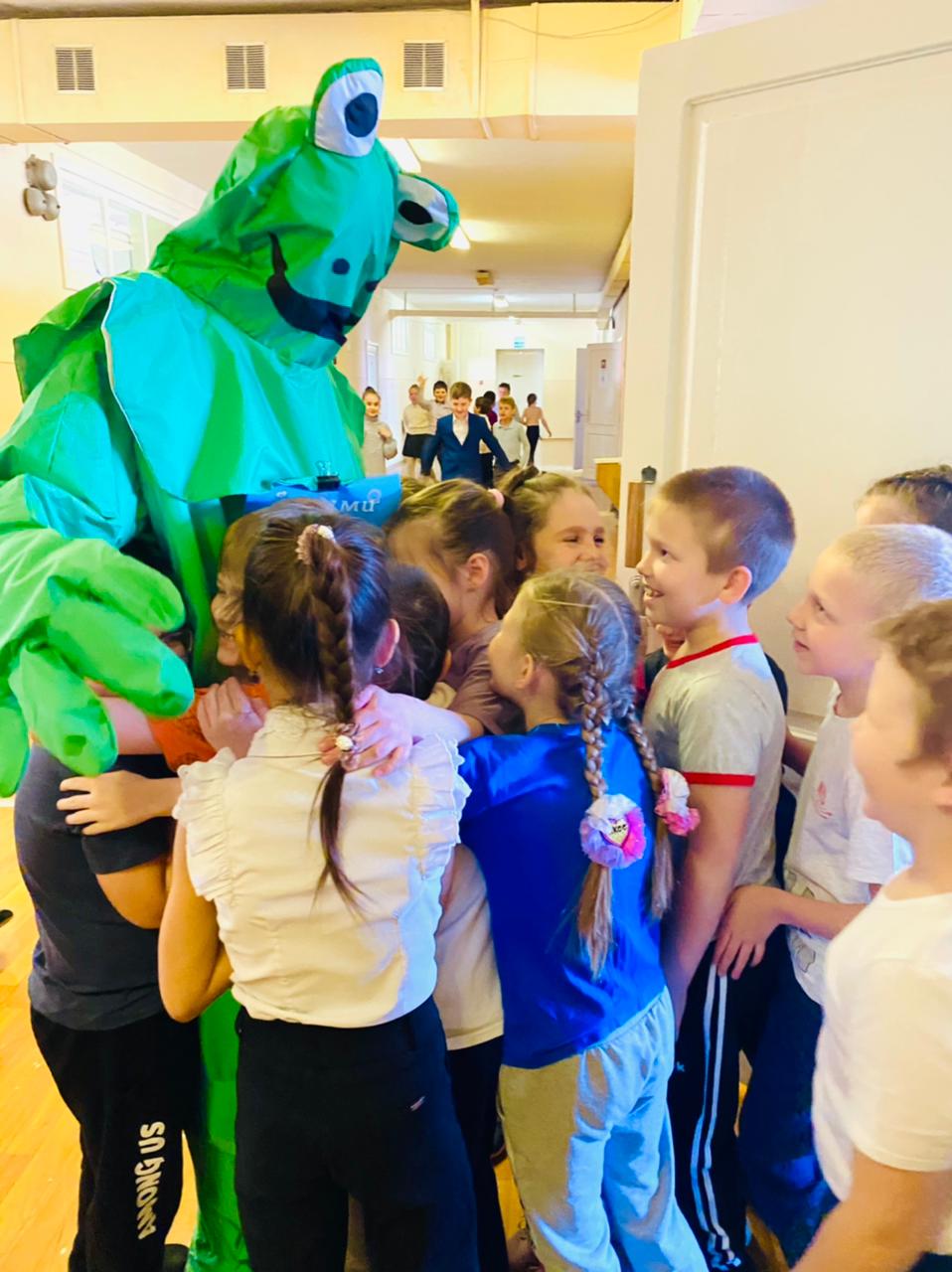 В школе работает «Почта доверия»
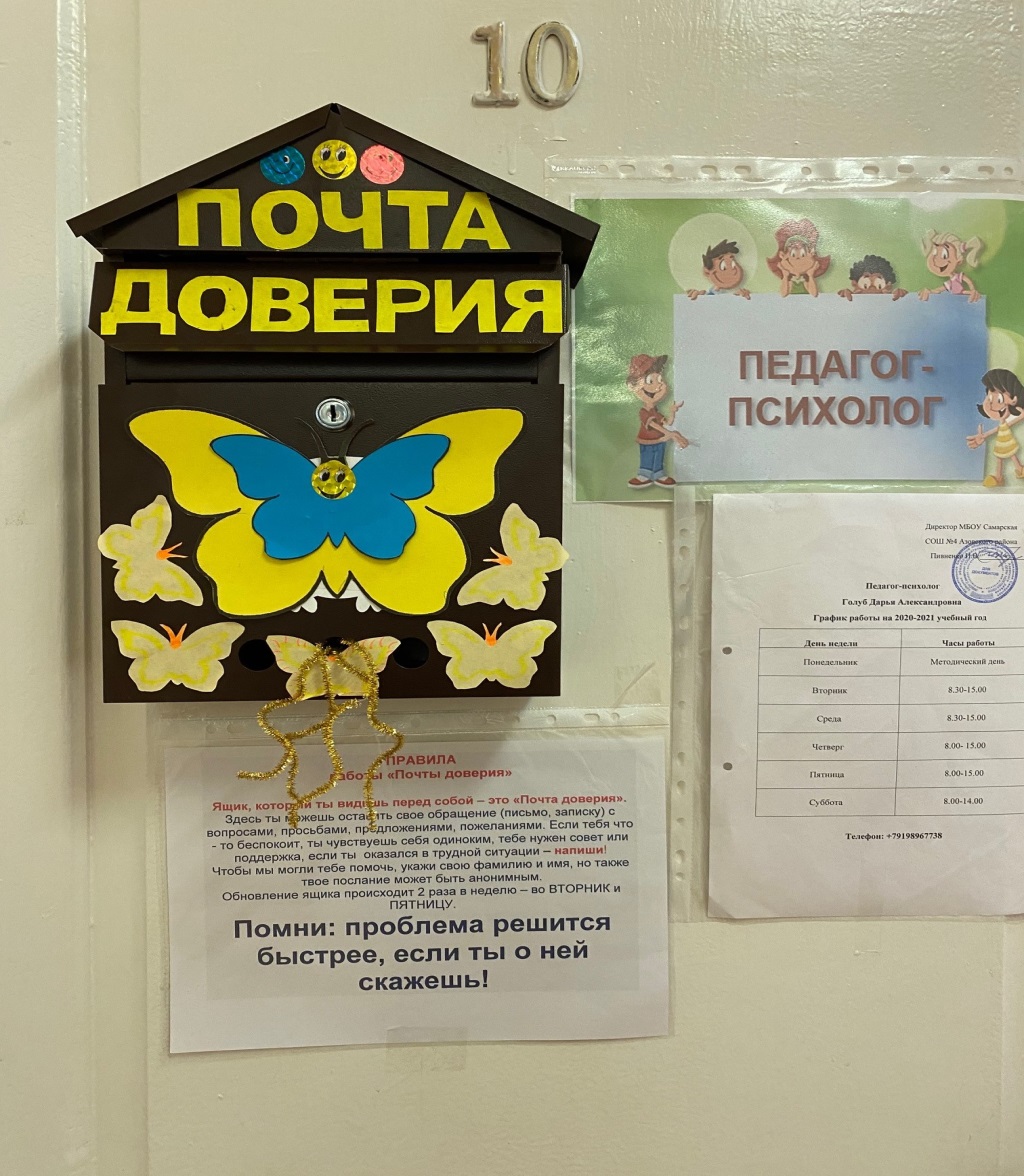 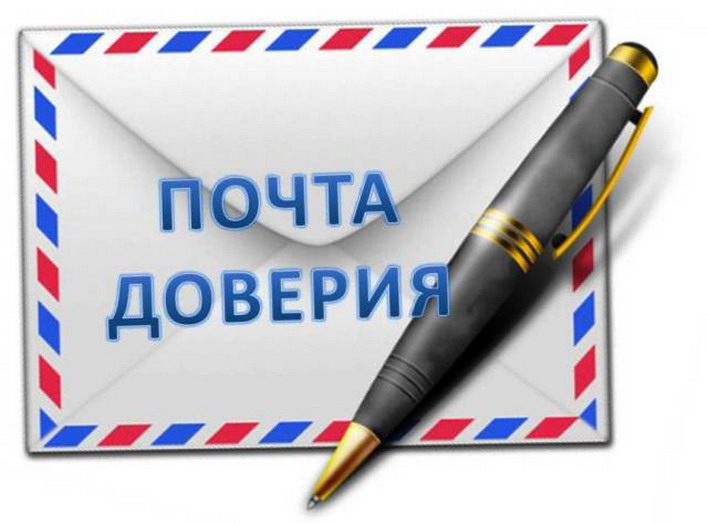 Помни: проблема решится быстрее, если ты о ней скажешь!
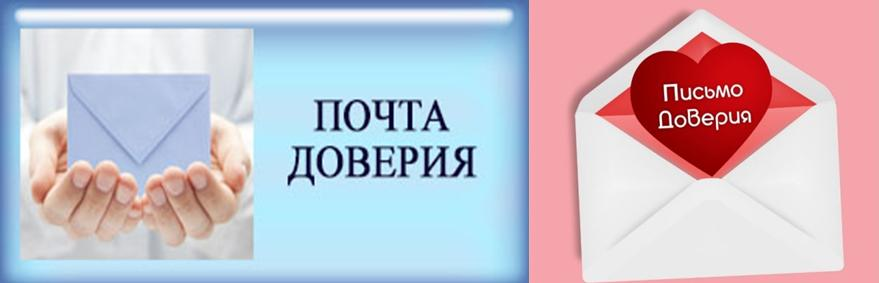 СПАСИБО ЗА ВНИМАНИЕ!